Herzlich willkommen
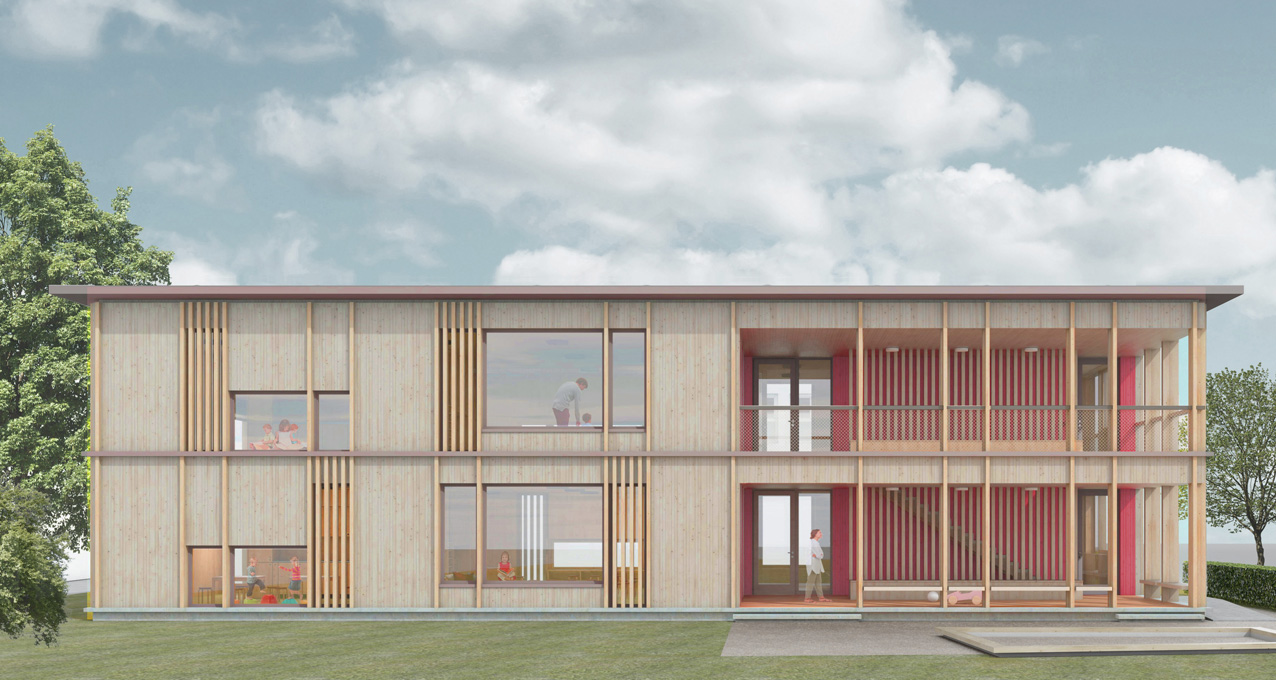 Informationsanlass Neubau
Doppelkindergarten – KIGA B
1
Ablauf
Ausgangslage
Projektbeschrieb
Visualisierungen
Verpflichtungskredit und Abparzellierung
Bedeutung aus Sicht des Gemeinderates
Fragen
2
Ausgangslage
Aktuelle Situation der Kindergärten
Steigende Schüler*innenzahlen
Kantonale Anforderungen
Entscheid Gemeinderat
3
Projektbeschrieb Gesamtareal
4
ProjektbeschriebStandort
Standort Reinhardweg Parzelle 590
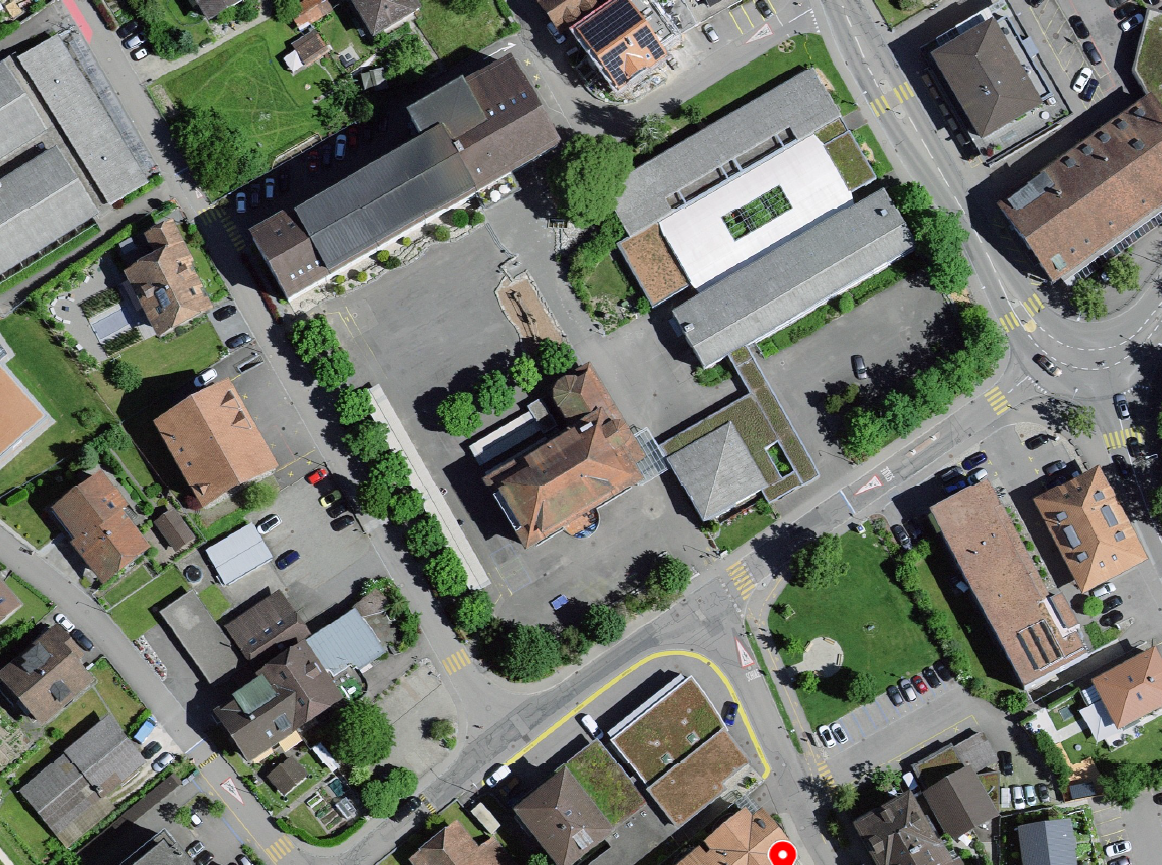 5
Luftbild
ProjektbeschriebSituation
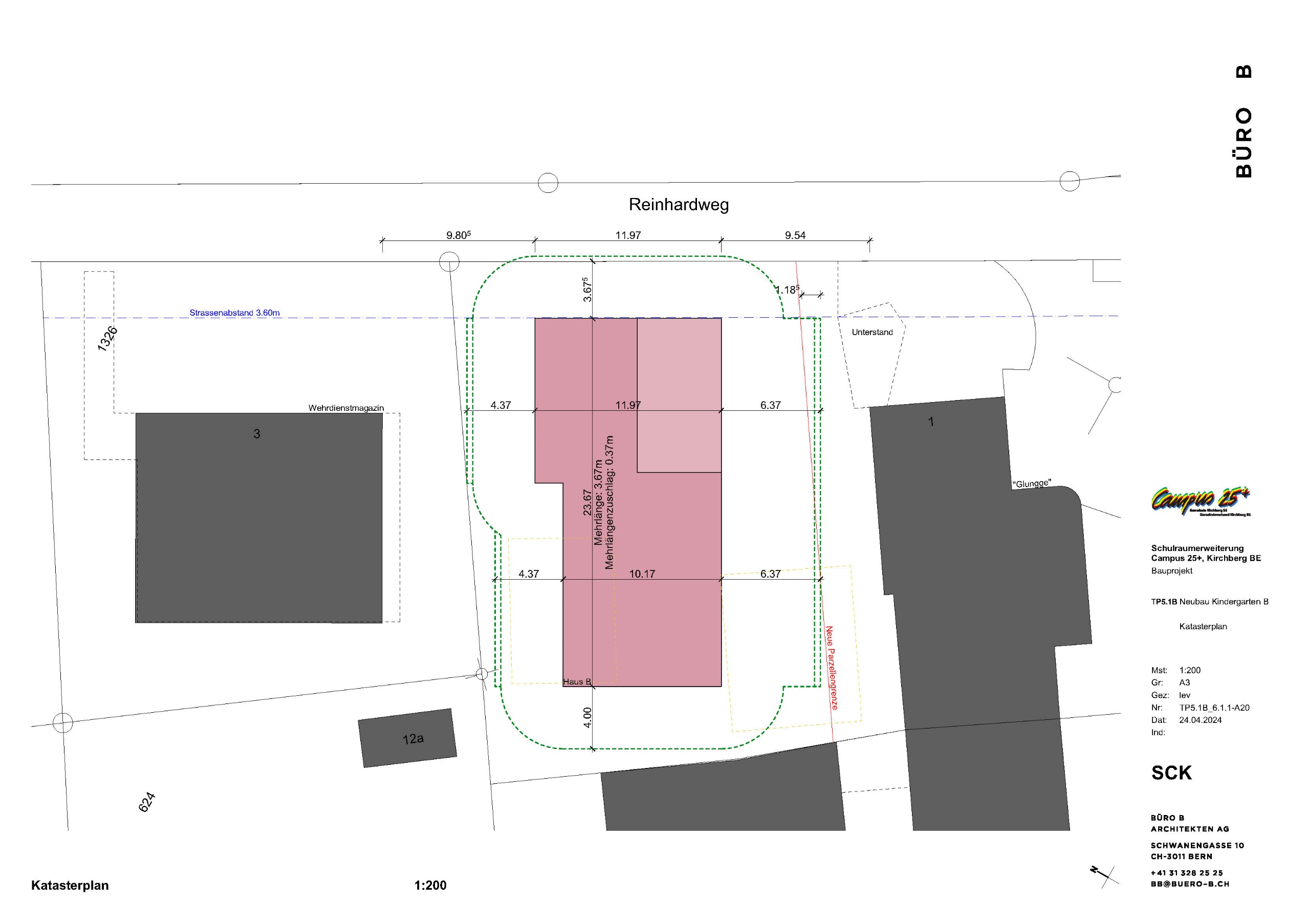 6
Katasterplan
ProjektbeschriebGebäude
Gebäudehülle Minergie - Standard
Kein Minergie - Zertifikat, da keine Lüftung
Kein Untergeschoss (Kosteneinsparung)
Technikraum für KIGA A+B zusammen (Vorinvestition)
Holzkonstruktion (CH-Holz)
7
VisualisierungAussenansicht
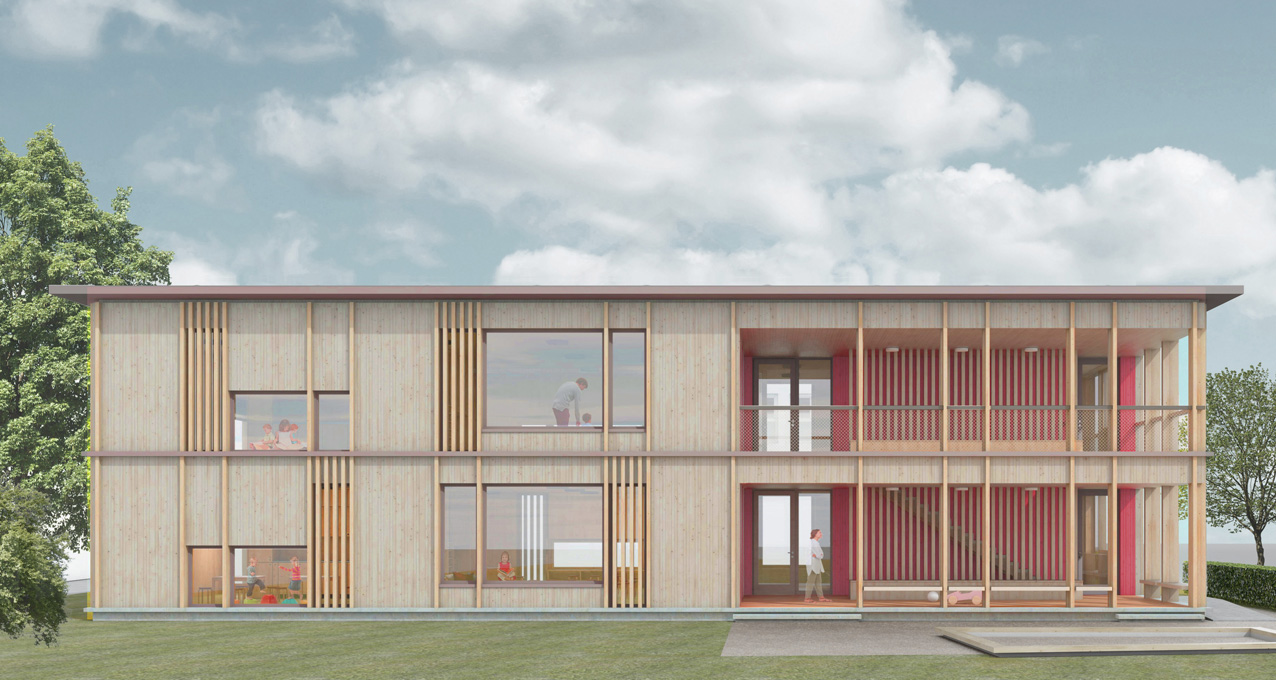 8
VisualisierungEingangsbereich
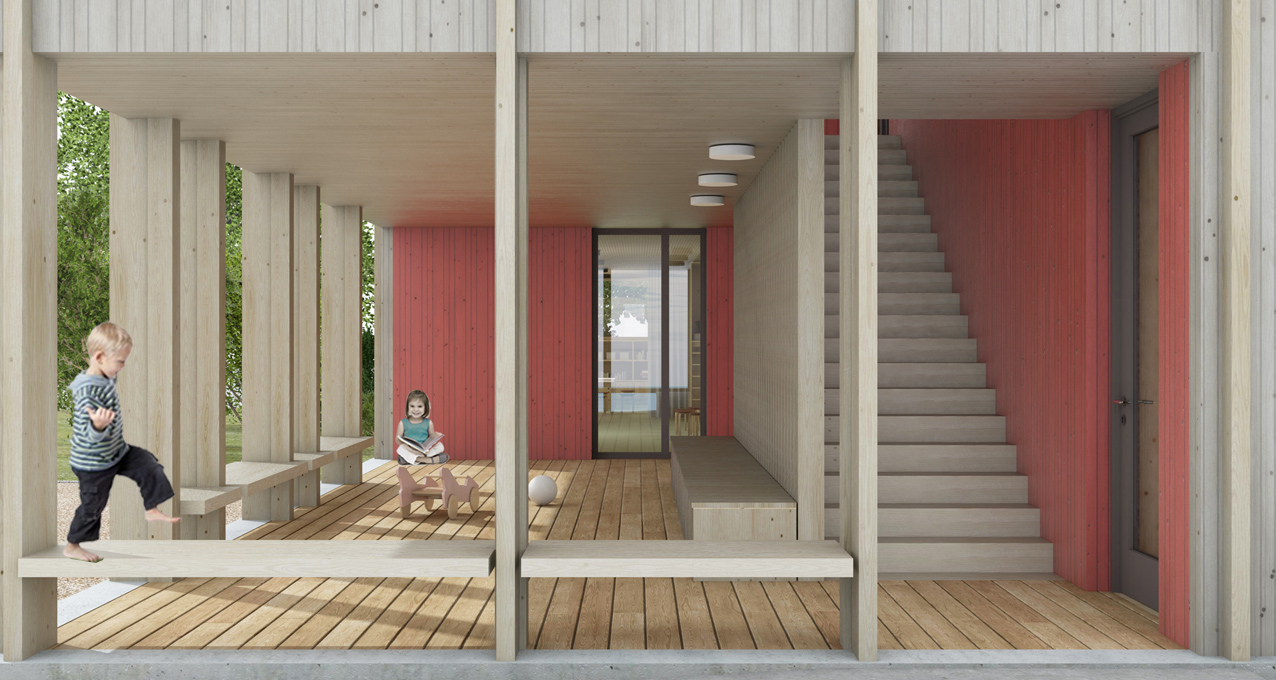 9
Visualisierung Hauptraum
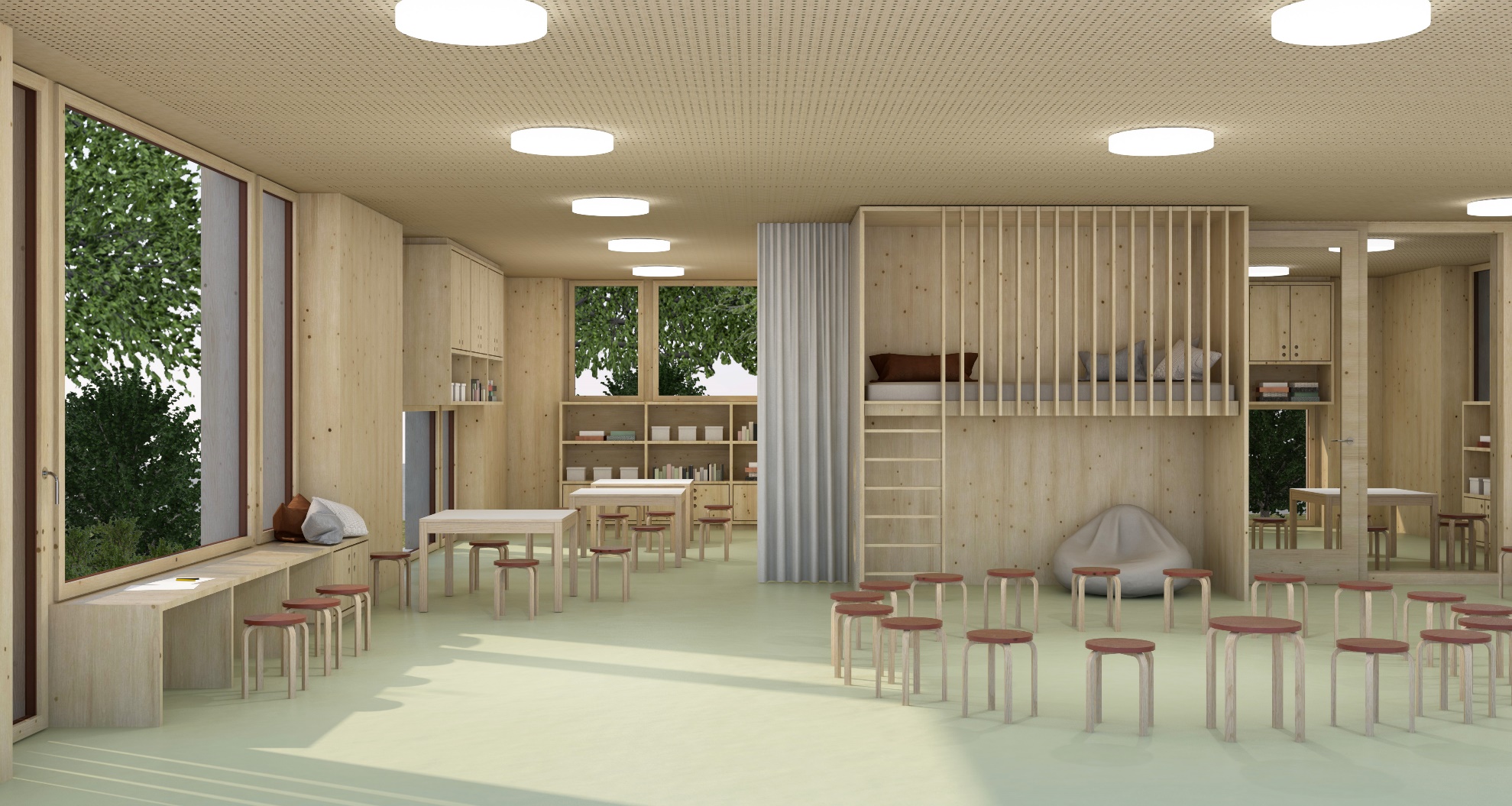 10
Visualisierung Hauptraum
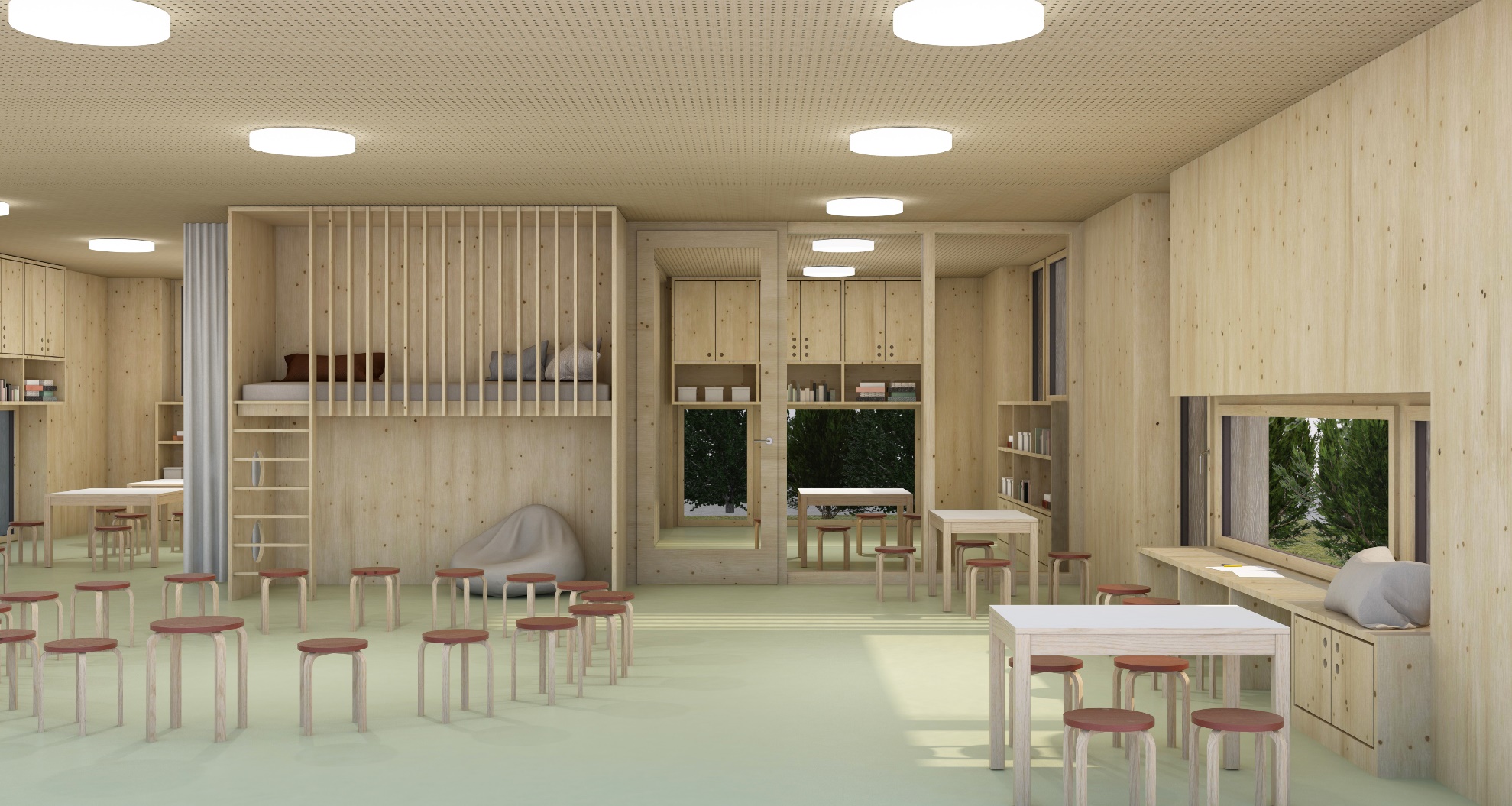 11
VisualisierungTeeküche und Spielecke
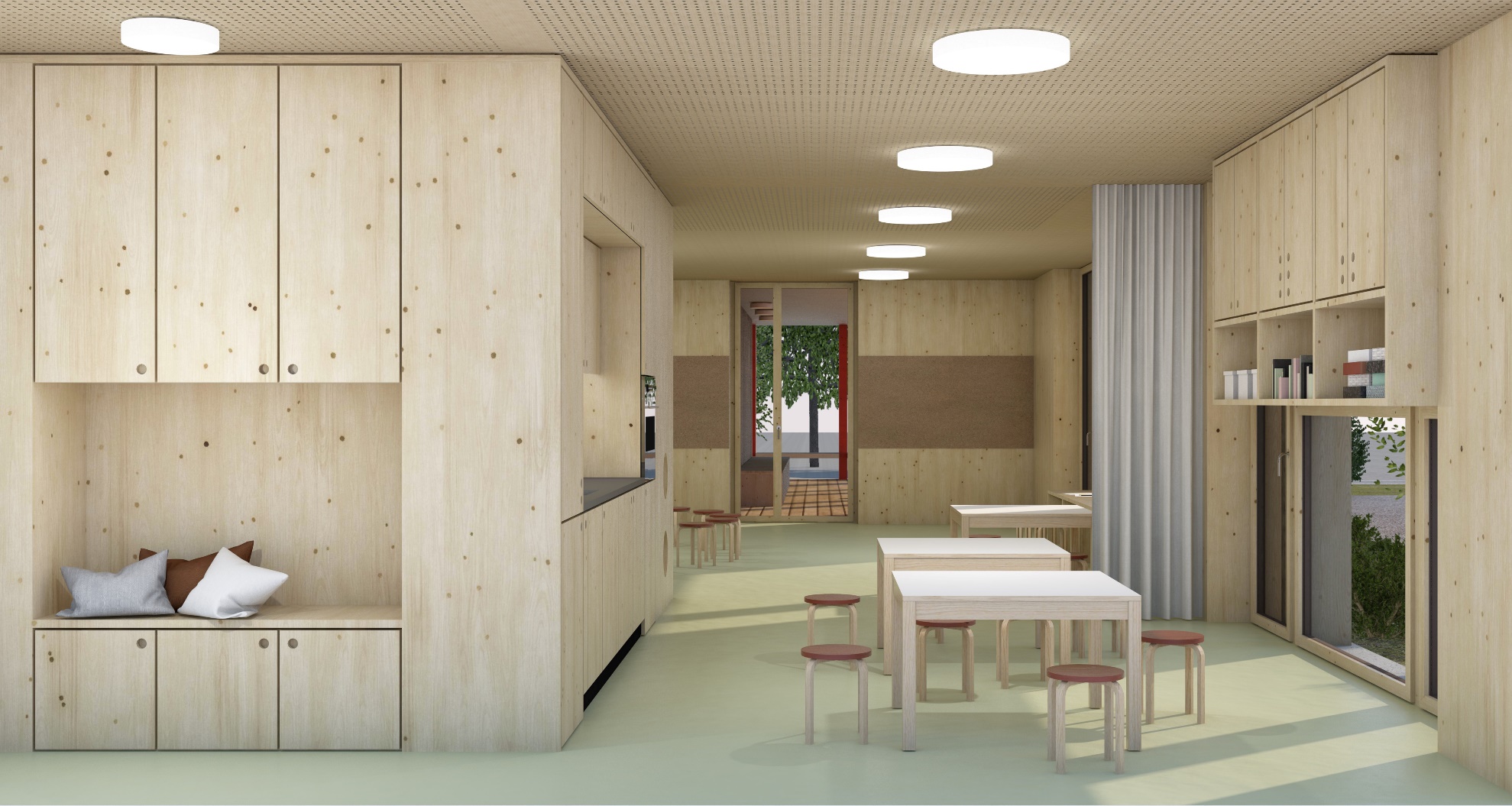 12
VisualisierungAusstattung
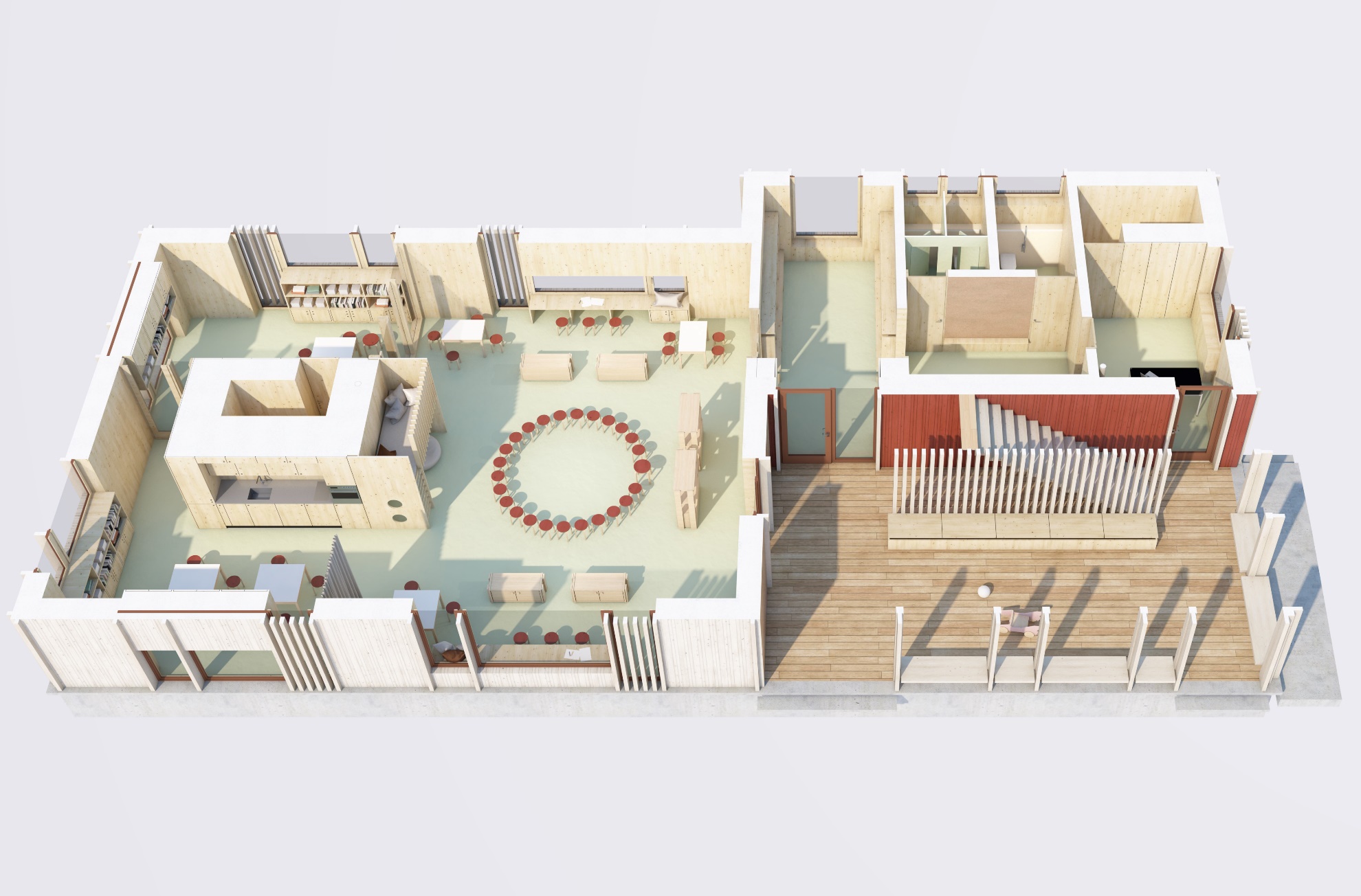 13
ProjektbeschriebErdgeschoss / Technik
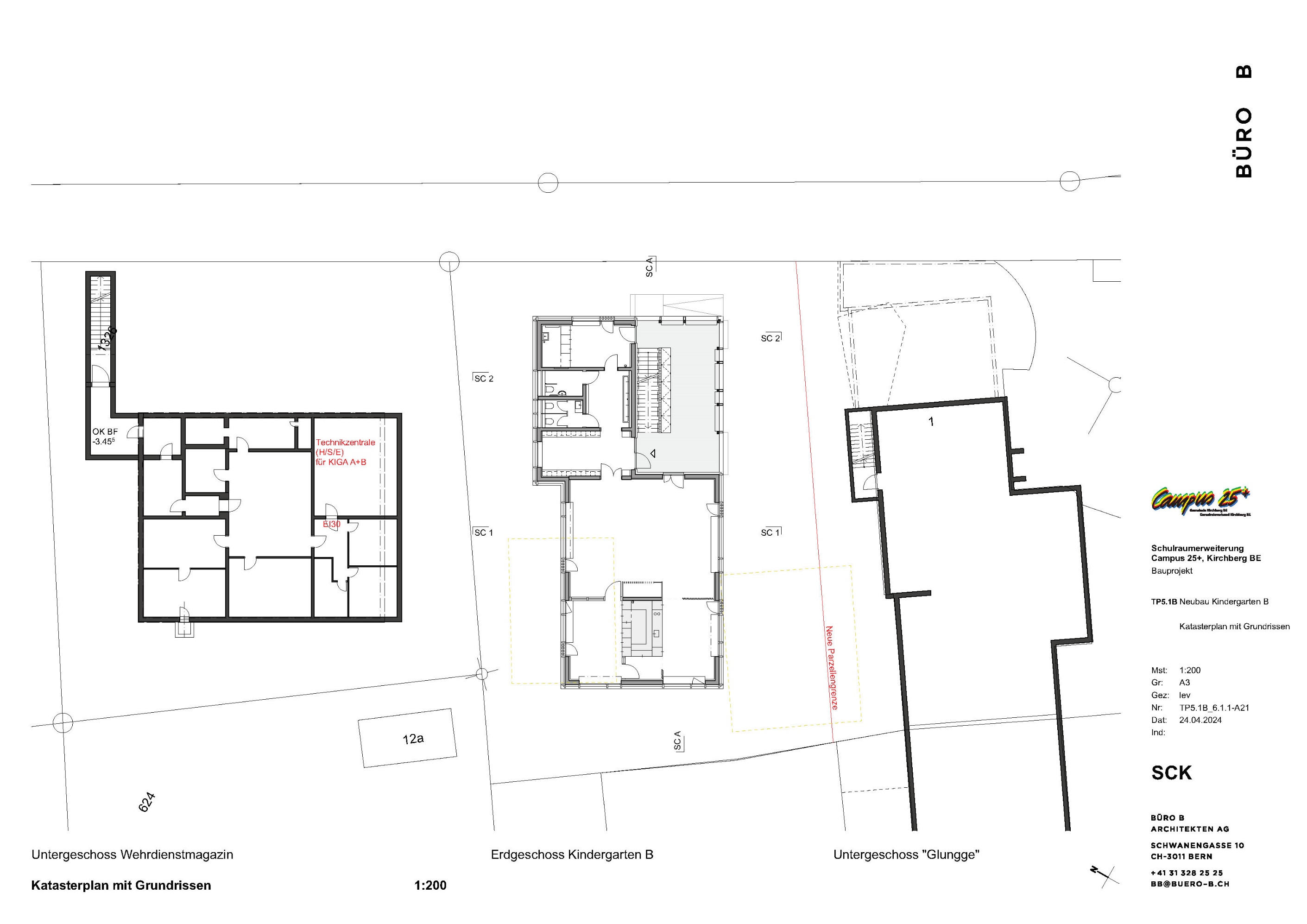 14
Untergeschoss Wehrdienstmagazin
Erdgeschoss KIGA B
«Glungge»
ProjektbeschriebGrundrisse
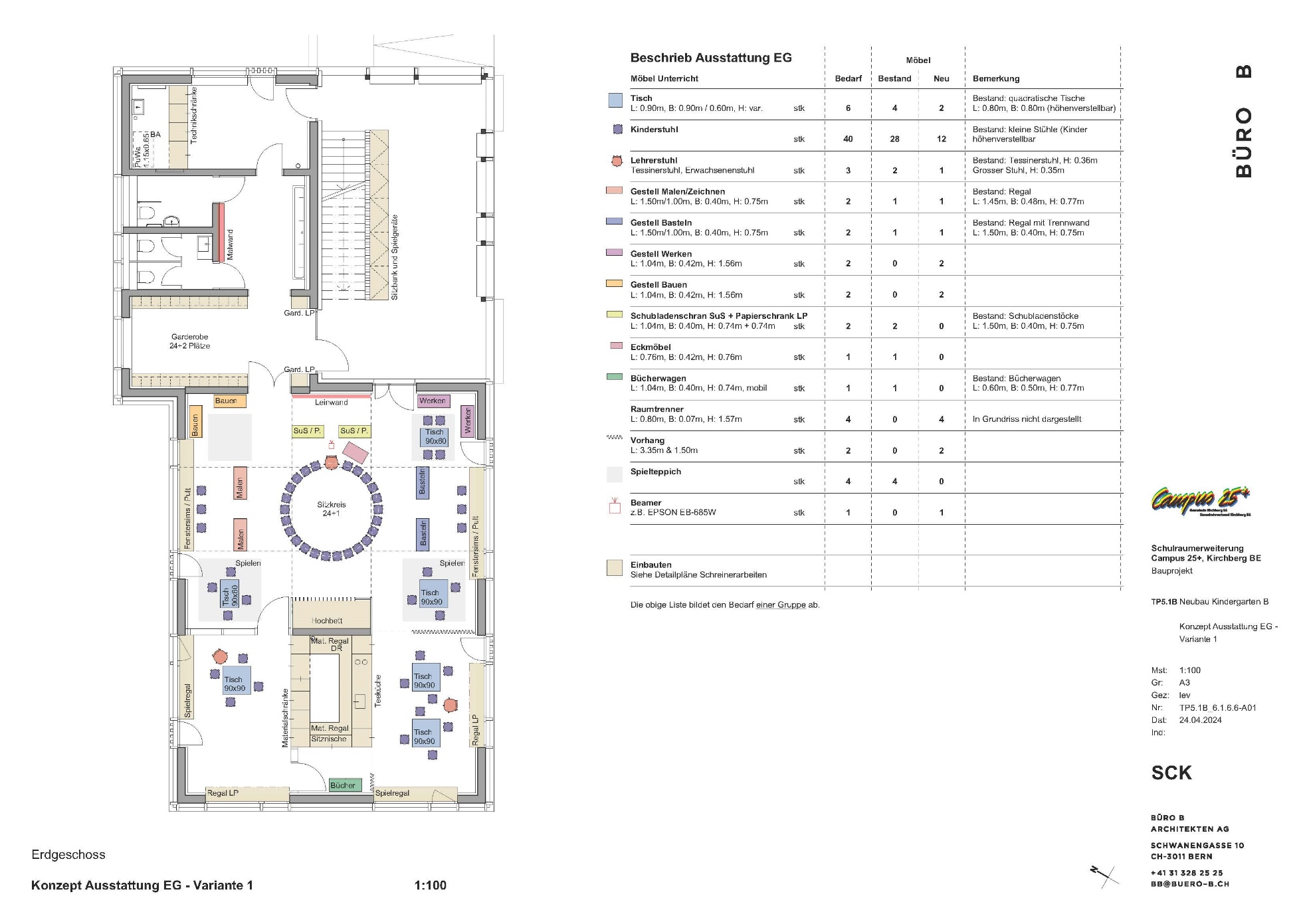 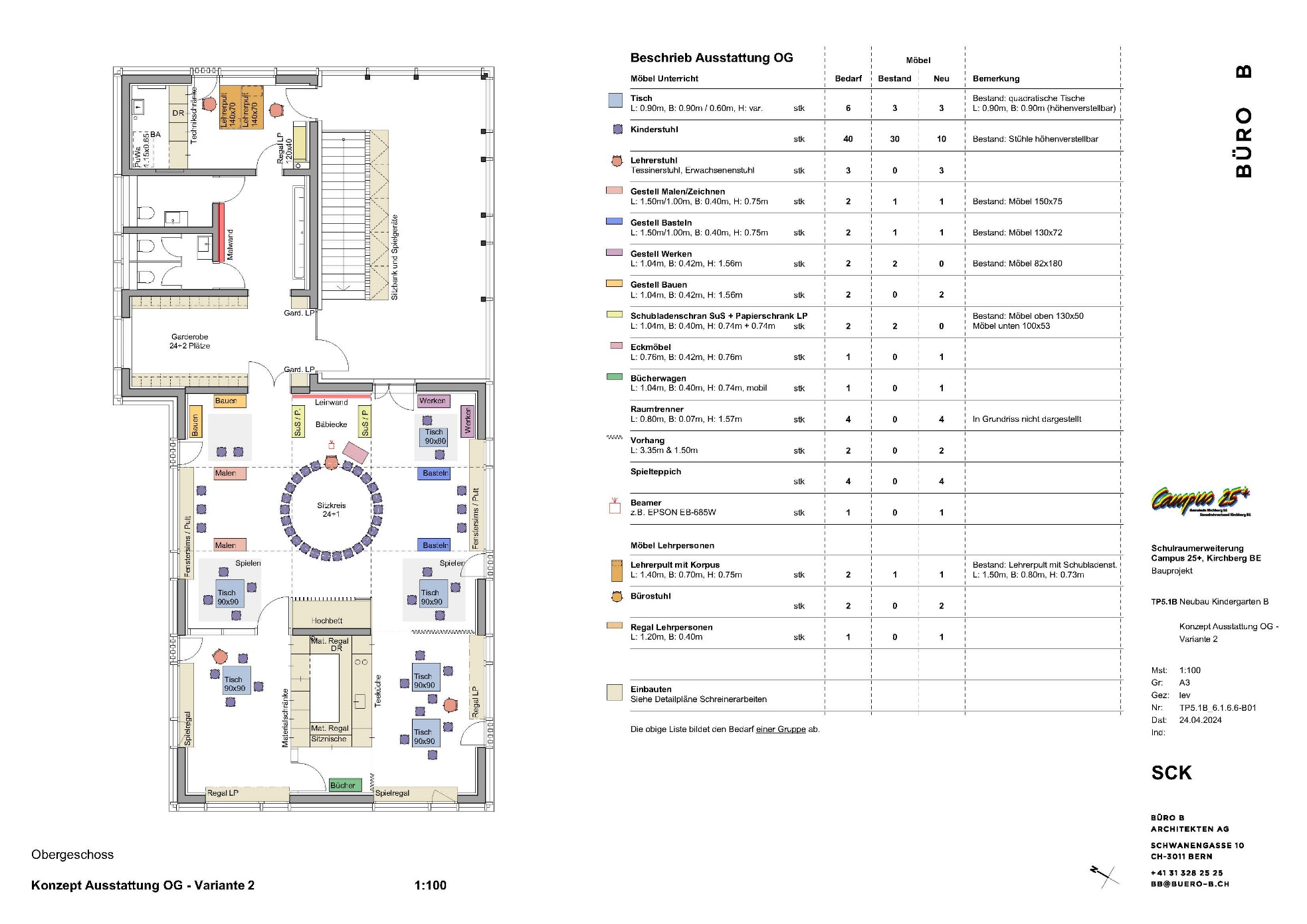 15
Obergeschoss
Erdgeschoss
ProjektbeschriebSchnitte
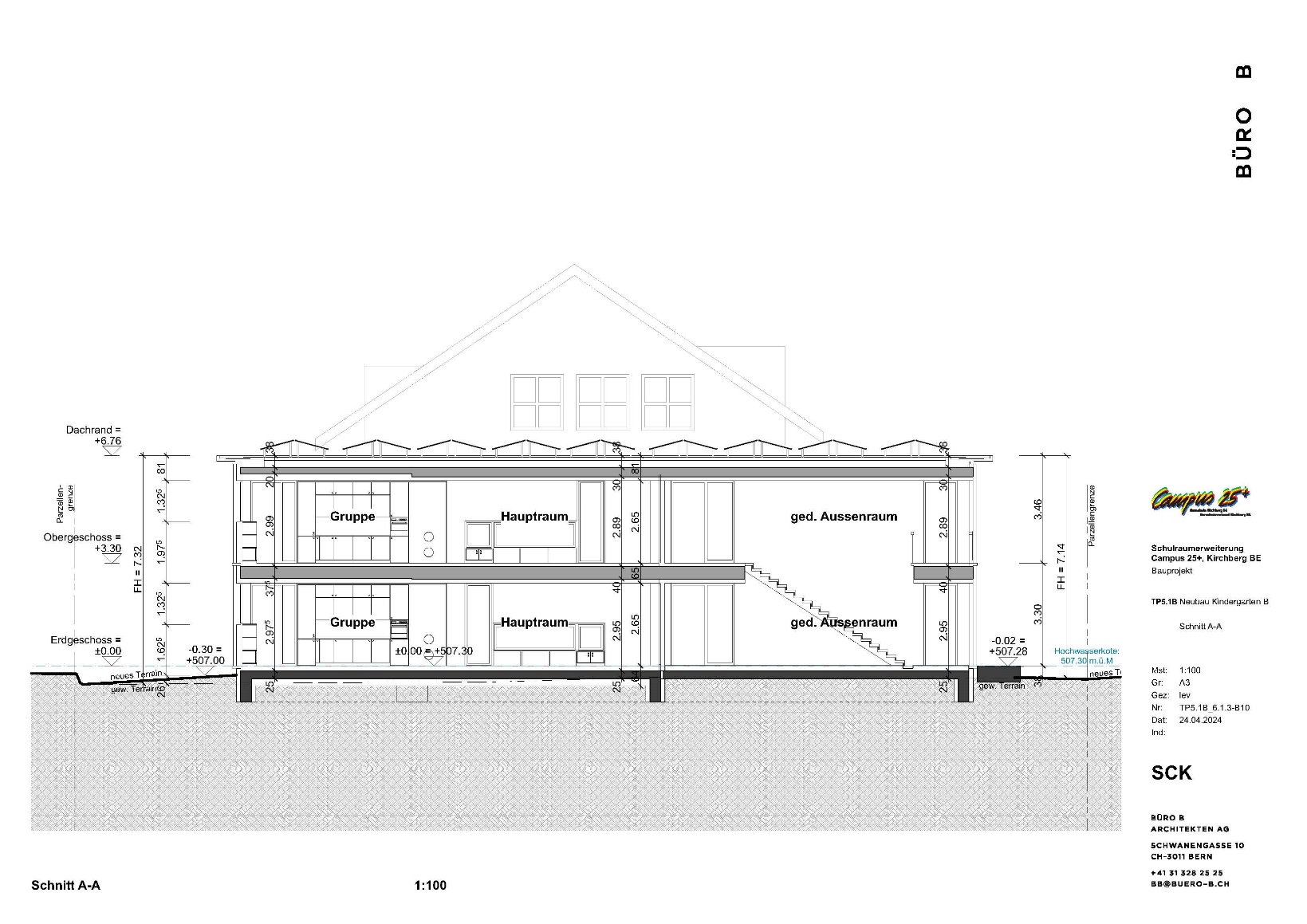 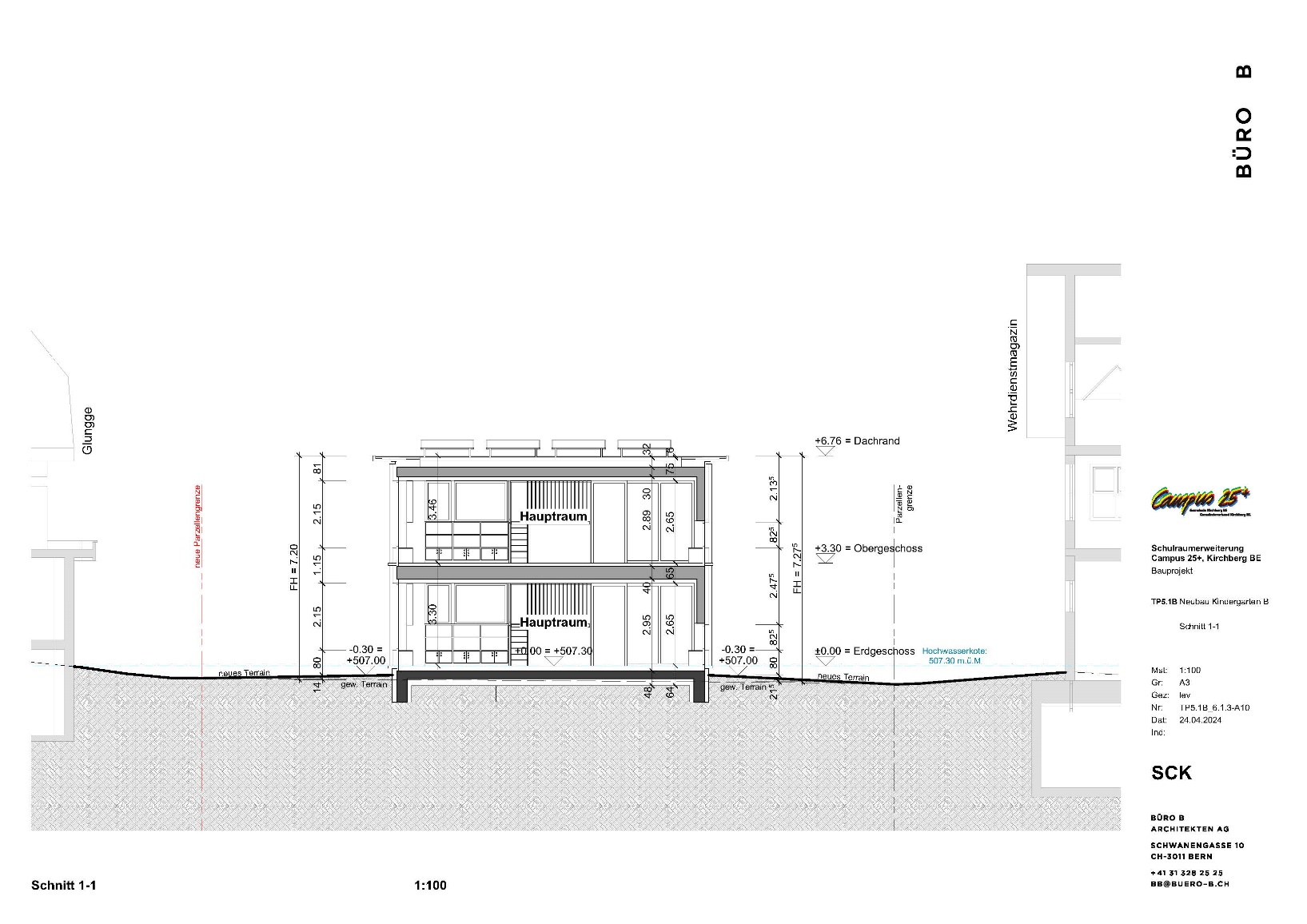 16
Querschnitt
Längsschnitt
ProjektbeschriebAnsichten
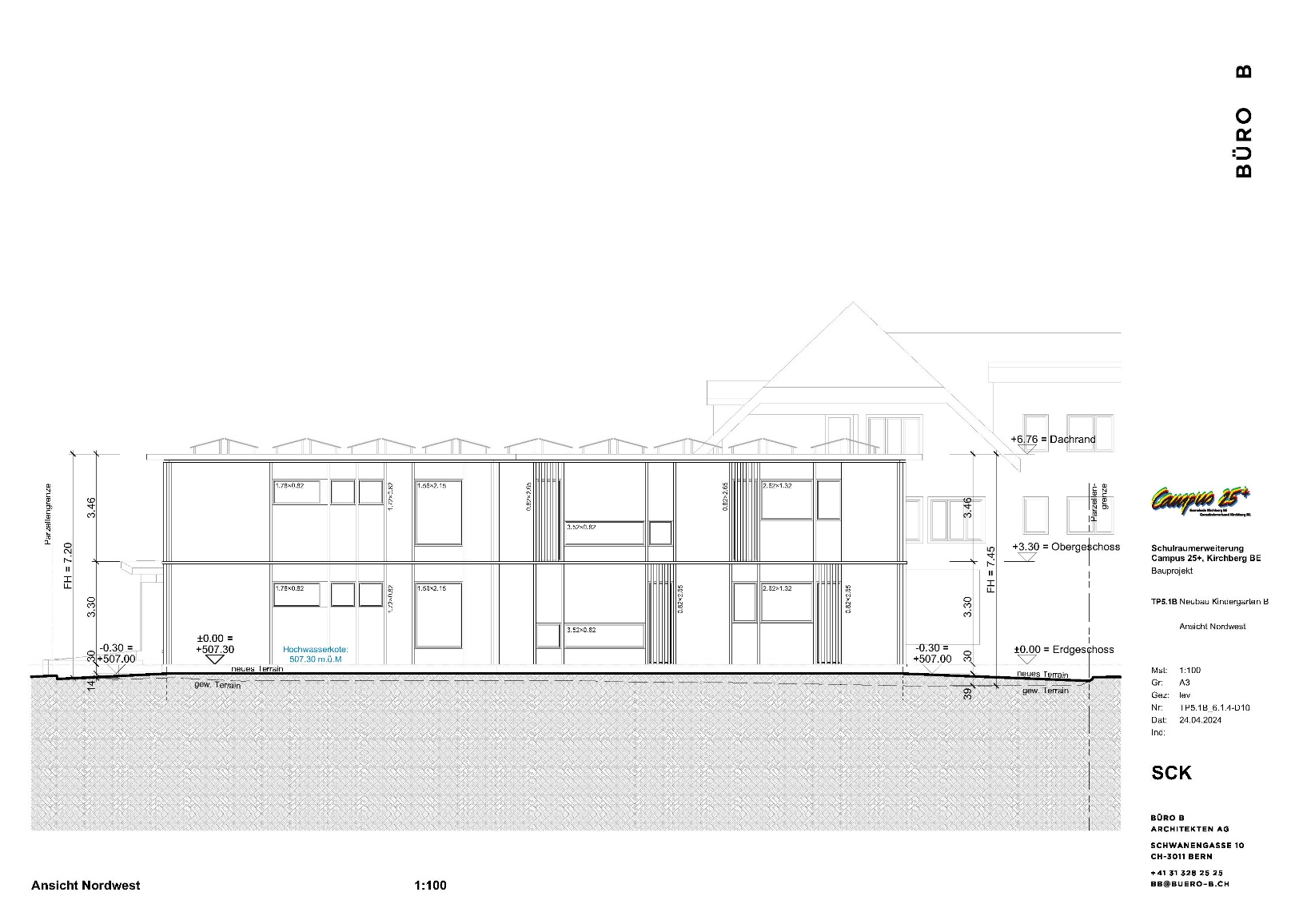 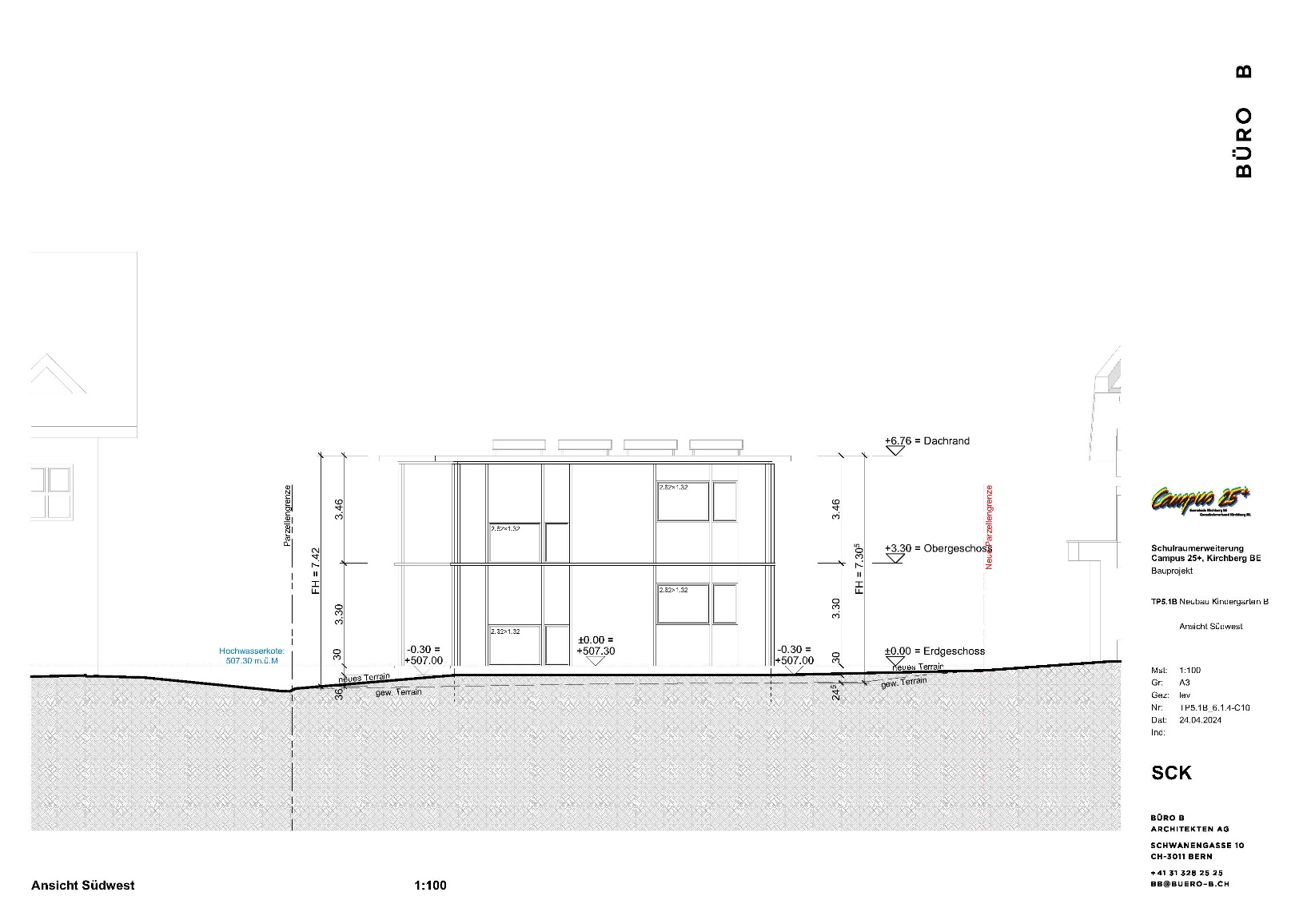 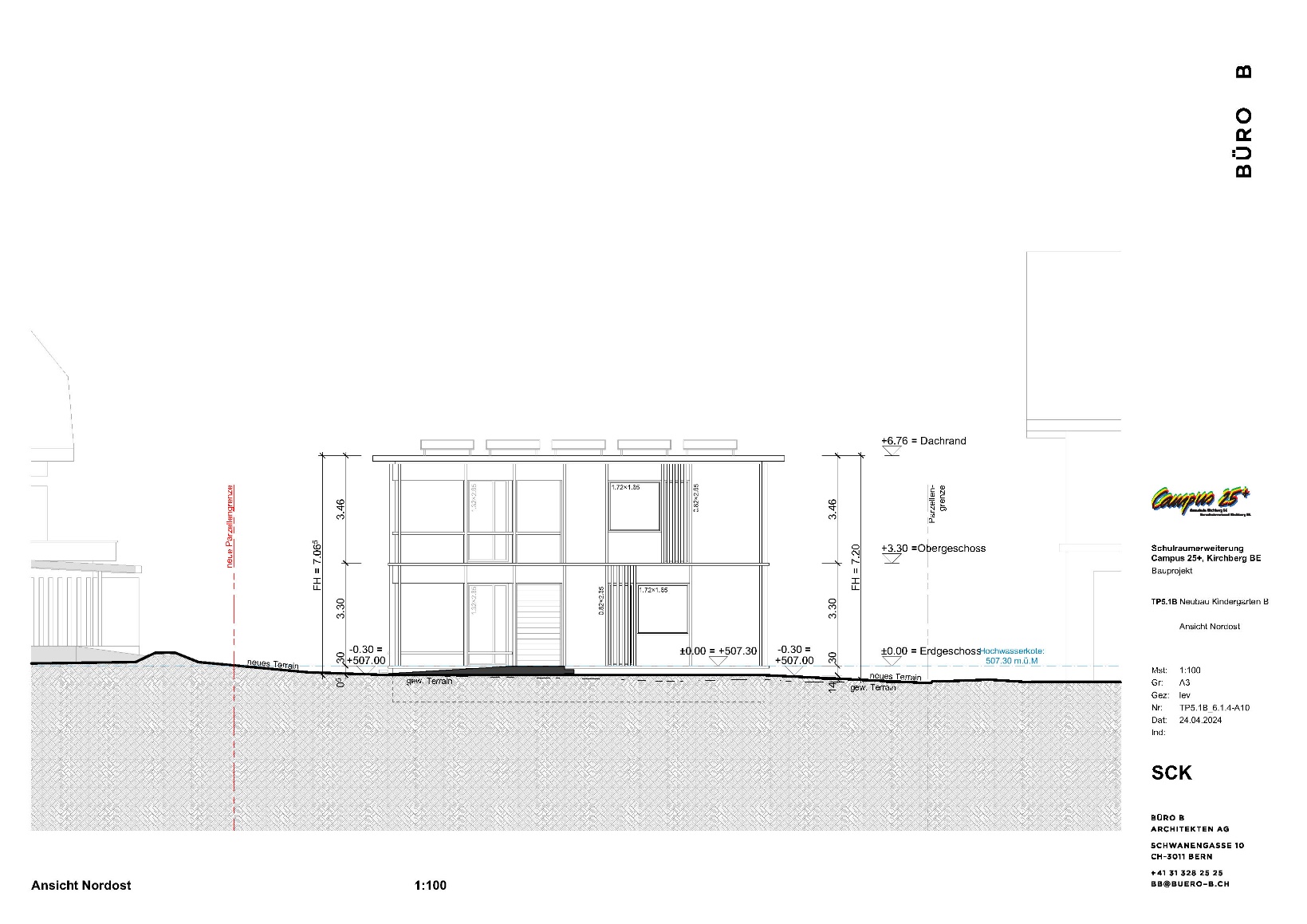 Südwest
Nordwest
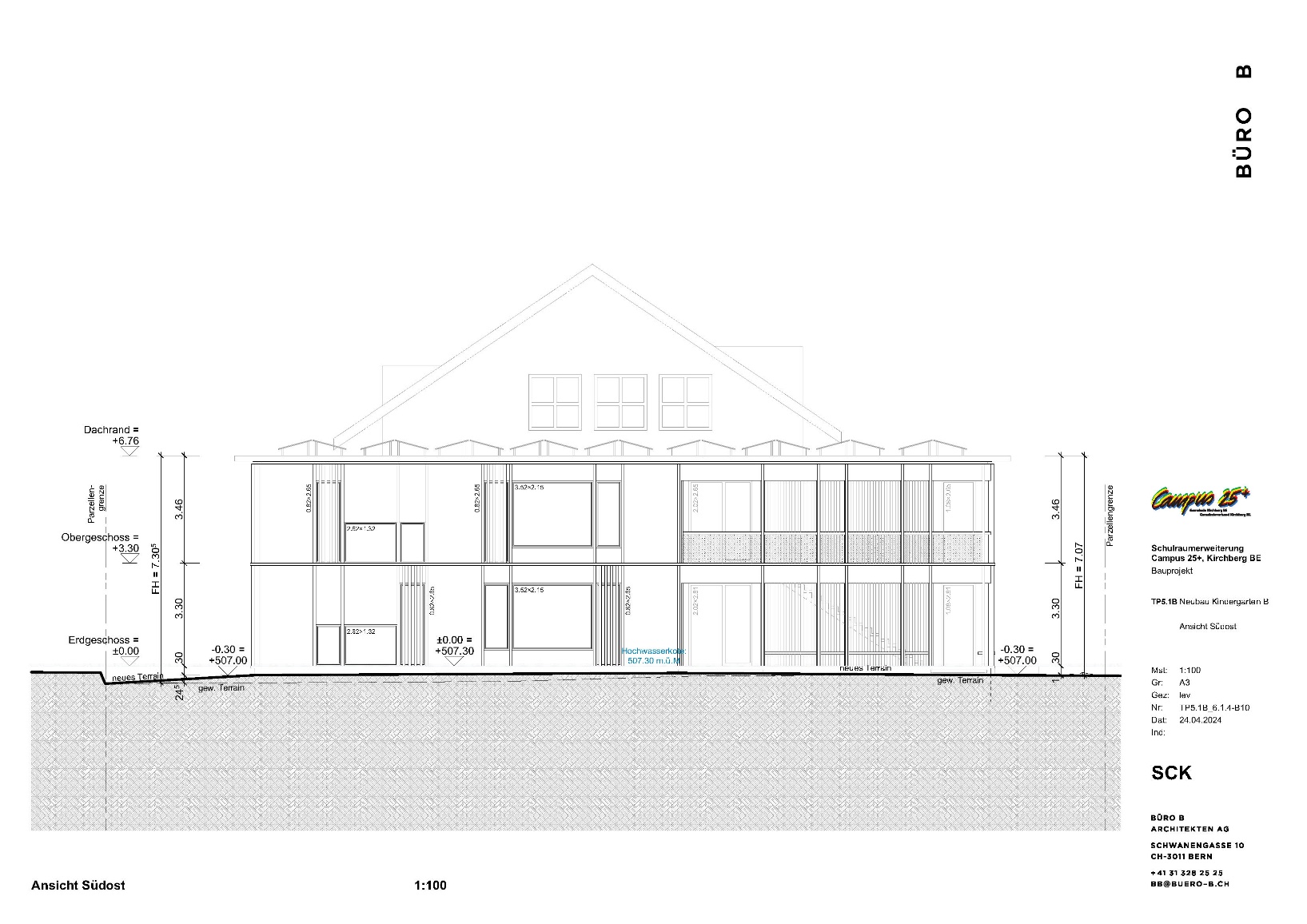 17
Südost
Nordost
Südost
Projektbeschrieb Aussenbereich
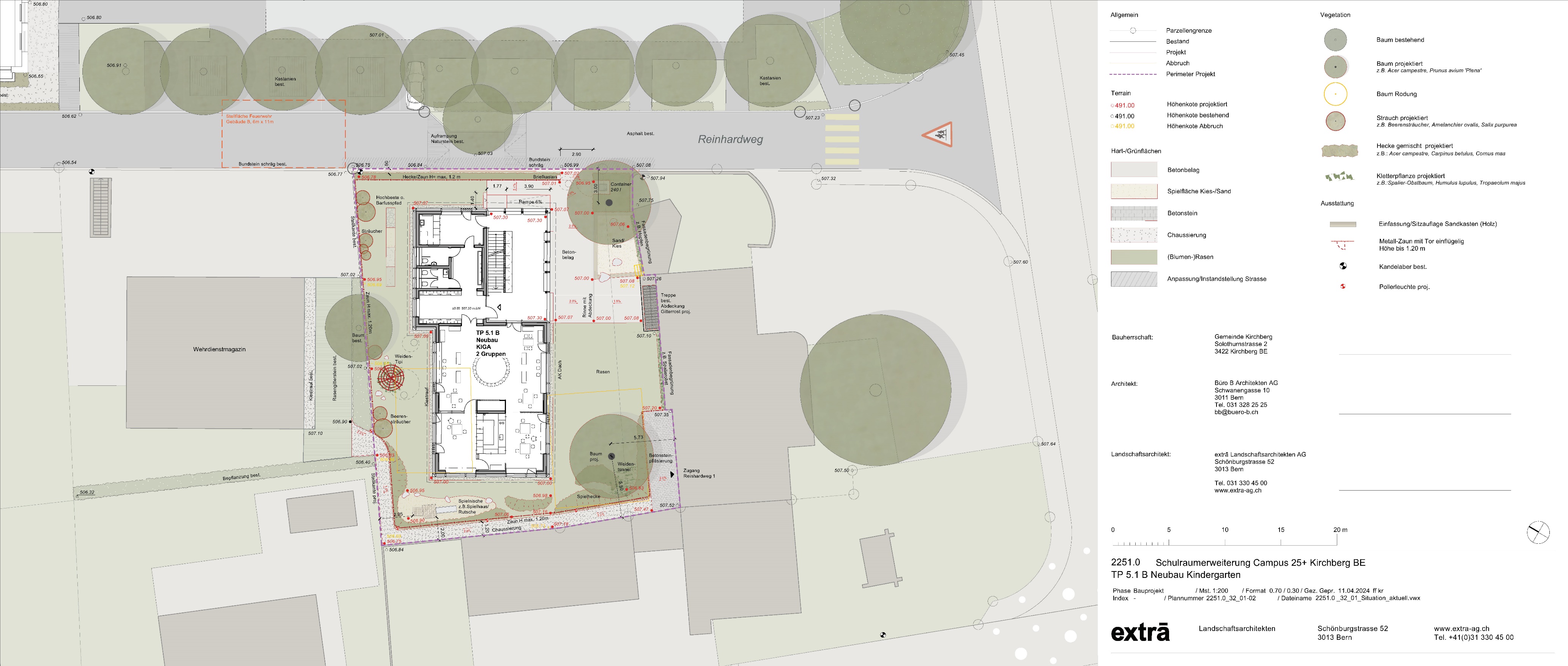 18
Umgebungsgestaltung
Verkehr / Parkplätze
Verkehr während Bauzeit zeitweise eingeschränkt

Im Betrieb Regelung gemäss Begegnungszone

Weitere Massnahmen im Rahmen Verkehrskonzept

Umwandlung Pausenplatz Oberstufe zu blauer Zone
in der Bauphase
bis Baubeginn Oberstufe
19
Verpflichtungskredit
Vorbereitungsarbeiten			CHF    190’400
Gebäude					CHF 2’655’800
Zwischentotal				CHF 2’846’200
Mehrwertsteuer 8.1 %			CHF    230’542
Reserve, Kostenungenauigkeit		CHF    423’039
Total					CHF 3’499’781
Total Verpflichtungskredit (gerundet)	CHF 3’500’000
20
Finanzierung
Aktuell:
   Abschreibungsdauer Kindergärten 25 Jahre

Voraussichtlich ab 2026:
   Abschreibungsdauer auf 33 Jahre

Jährliche Abschreibung reduziert sich von 4.0% auf 3.0%
21
Widmung des Grundstücks vom Finanz- ins Verwaltungsvermögen
Gebäude für öffentliche Aufgabenerfüllung (z.B. 
    Schulen) werden im Verwaltungsvermögen geführt.

Da ein Teil des Grundstücks neu für öffentliche Aufgaben genutzt wird, ist eine Abparzellierung notwendig.

Die «Glungge» verbleibt im Finanzvermögen.
22
Abparzellierung
Parzelle 590 («Glungge», Schopf, Garage, Parkplatz)
Gesamtfläche					1’694m²
Abparzellierung					   721m²
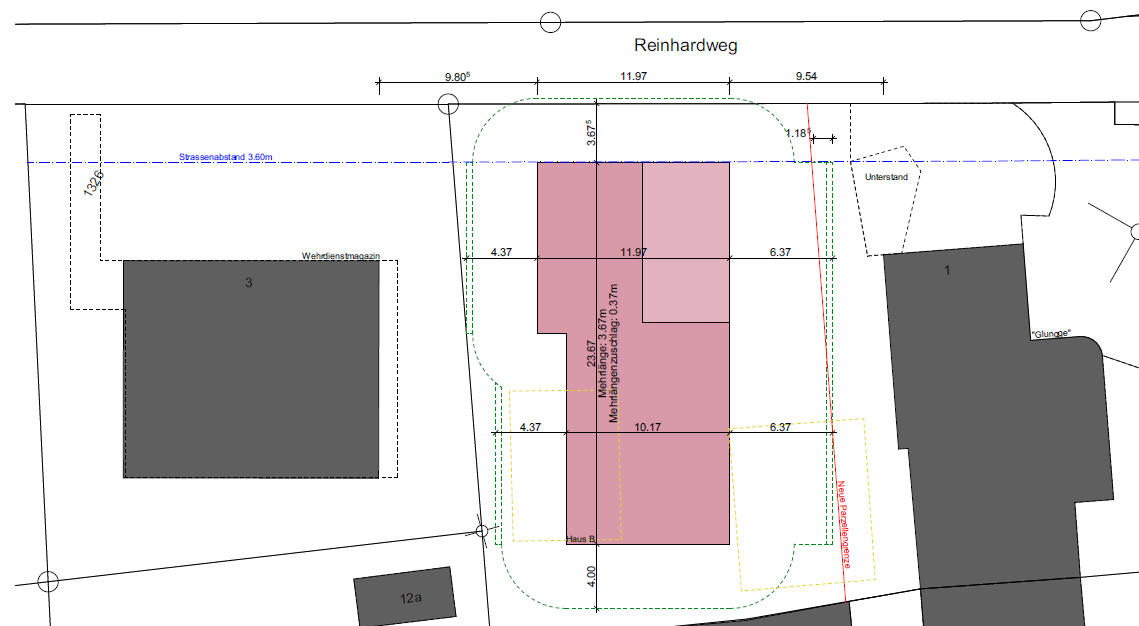 23
Buchwert / Verkehrswert
Parzelle 590
    (inkl. Gebäude Reinhardweg 1a und 1b)
    CHF 490‘069

Realisierter Verlust nach Abriss der Gebäude
    CHF 82‘807

Transferbetrag vom Finanz- in das Verwaltungs-vermögen
    CHF 407‘262
24
Jährliche Kosten mit einem Abschreibungssatz von 4%
Folgebetriebskosten der Bruttoausgaben CHF     78’000
Abschreibung (über 25 Jahre)		     CHF   152’800
Abschreibung Mobiliar (über 10 Jahre)	      CHF       8’000
Zinsbelastung (3%)			     CHF     57’000
Kosten zu Lasten ER			       CHF  296’500
25
Jährliche Kosten mit einem Abschreibungssatz von 3%
Folgebetriebskosten der Bruttoausgaben CHF     78’000
Abschreibung (über 33 Jahre)		     CHF   114’600
Abschreibung Mobiliar (über 10 Jahre)	      CHF       8’000
Zinsbelastung (3%)			     CHF     57’000
Kosten zu Lasten ER			       CHF  258’300
26
Tragbarkeit
Investitionen 2024 – 2028 
    ≈ CHF 41.5 Mio.

Investitionen zu Lasten des Steuerhaushalts
   CHF 33.1 Mio.

Erwirtschafteter Cashflow mit 1.59 Steuersatz
   CHF 1.6 Mio.

Aufnahme von Fremdmitteln nötig
27
Antrag des Gemeinderates
Im Einvernehmen mit allen vorberatenden Gemeindeorganen beantragt der Gemeinderat den Stimmberechtigten, den 

Verpflichtungskredit von CHF 3‘5000‘000 

zu Lasten der Investitionsrechnung für den Neubau des Doppelkindergartens – KIGA B anzunehmen und der Widmung des Grundstücks vom Finanz- in das Verwaltungsvermögen zuzustimmen.
28
Abstimmungsfrage
Neubau Doppelkindergarten – KIGA B

Wollen Sie den Verpflichtungskredit von CHF 3‘500‘000 annehmen und der Widmung des Grundstücks vom Finanz- in das Verwaltungsvermögen zustimmen?
29
Wie geht es nun weiter?
Bei einer Ablehnung des Projekts
Es werden teure Provisorien (Modulbauten) nötig.
Kosten für Liegenschaftsunterhalt werden steigen.
Dem geforderten Bedarf an kindgerechten Räumen kann nicht entsprochen werden.

Bei einer Annahme des Projekts
Baugesuch wird beim RST Langnau eingereicht.
2025 Submissionen
2026 Bau 
2027 geplanter Bezug KIGA B im Januar
30
Fragen?
Vielen Dank für Ihre Aufmerksamkeit!
31